End-user programming+Supporting Undo
ECE 695
Alexander J. Quinn
March 7, 2016
Q:	When will I get my scores for the midterm and the paper prototyping exercise?

A:	Later this week
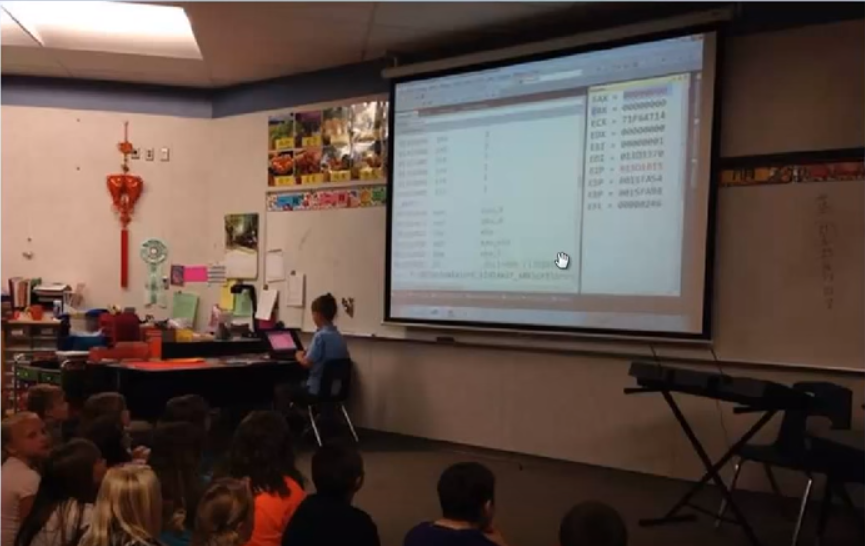 Let’s watch a 9-year-old write assembly code
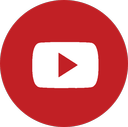 Credit:  Jamie King and his son, https://youtu.be/_YYOnqMN4wQ?t=58s
[Speaker Notes: Credit:  icon, Egglsplode Design, https://www.iconfinder.com/Eggsplodeip
https://www.iconfinder.com/icons/278445/play_youtube_youtube_app_logo_youtube_logo_youtube_play_button_logo_icon#size=607]
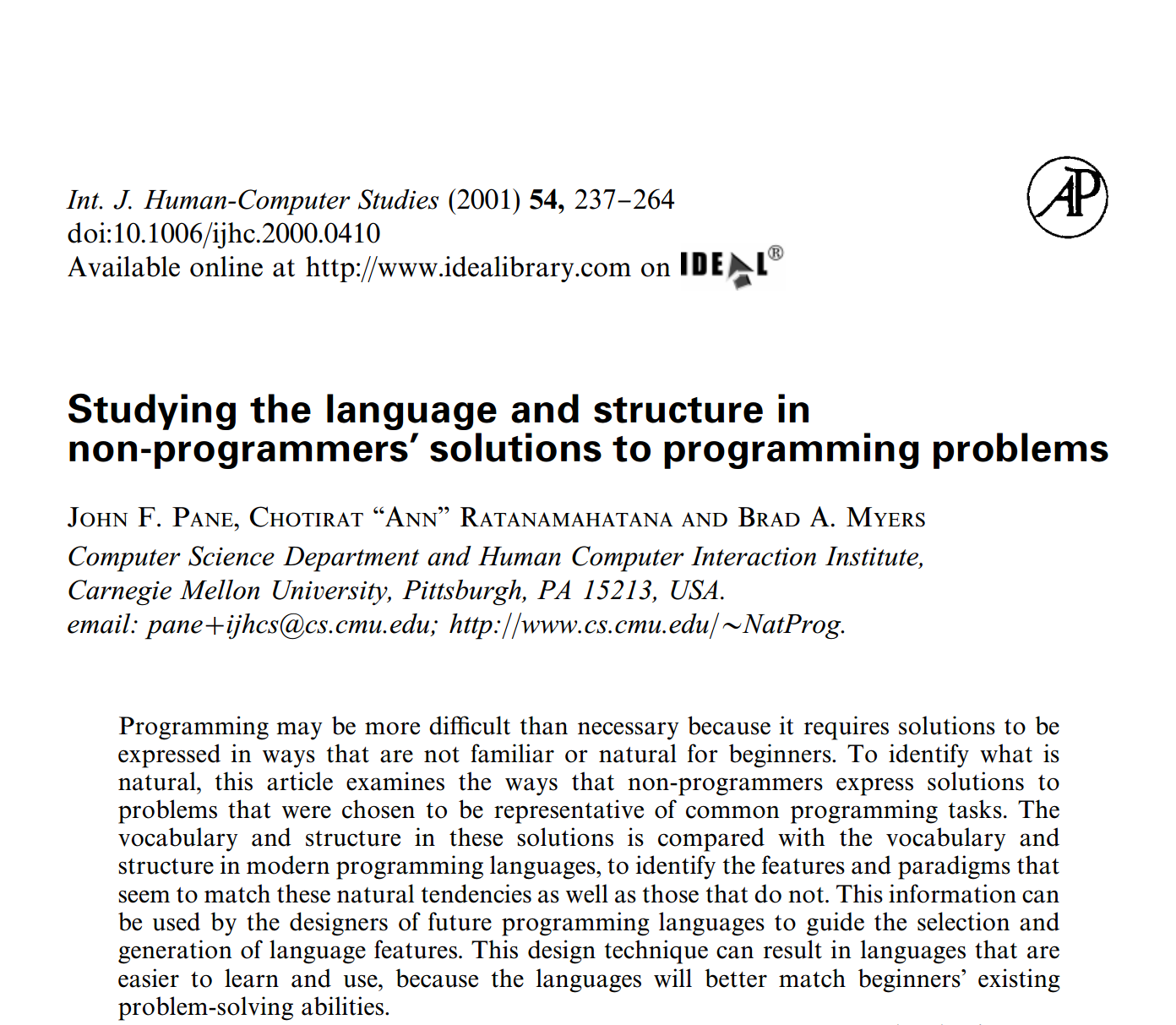 Key questions
Are current programming languages an accident?
What is “intuitive”?
How can we understand what is intuitive?
“After reading this article I remember my Uncle son who is eight years old and is able to write code in python. This study provides me proofs that indicate why python is relatively easy to learn as it has many features (like sets, lists data types) which is too close to human thinking of a solution to a problem.”
Credit:  Chaityanya
“One important aspect of programming, which is missing in the paper, is the debugging. Since debugging is very important, I think authors should record how the participants verify the rightness of their logics, and calculate the time allocation between the program writing time and error-correcting time.”
Credit:  Guizhen
Undo
Demo:  Undo branches in Vim
Create a drawing app with html5 canvas and javascript